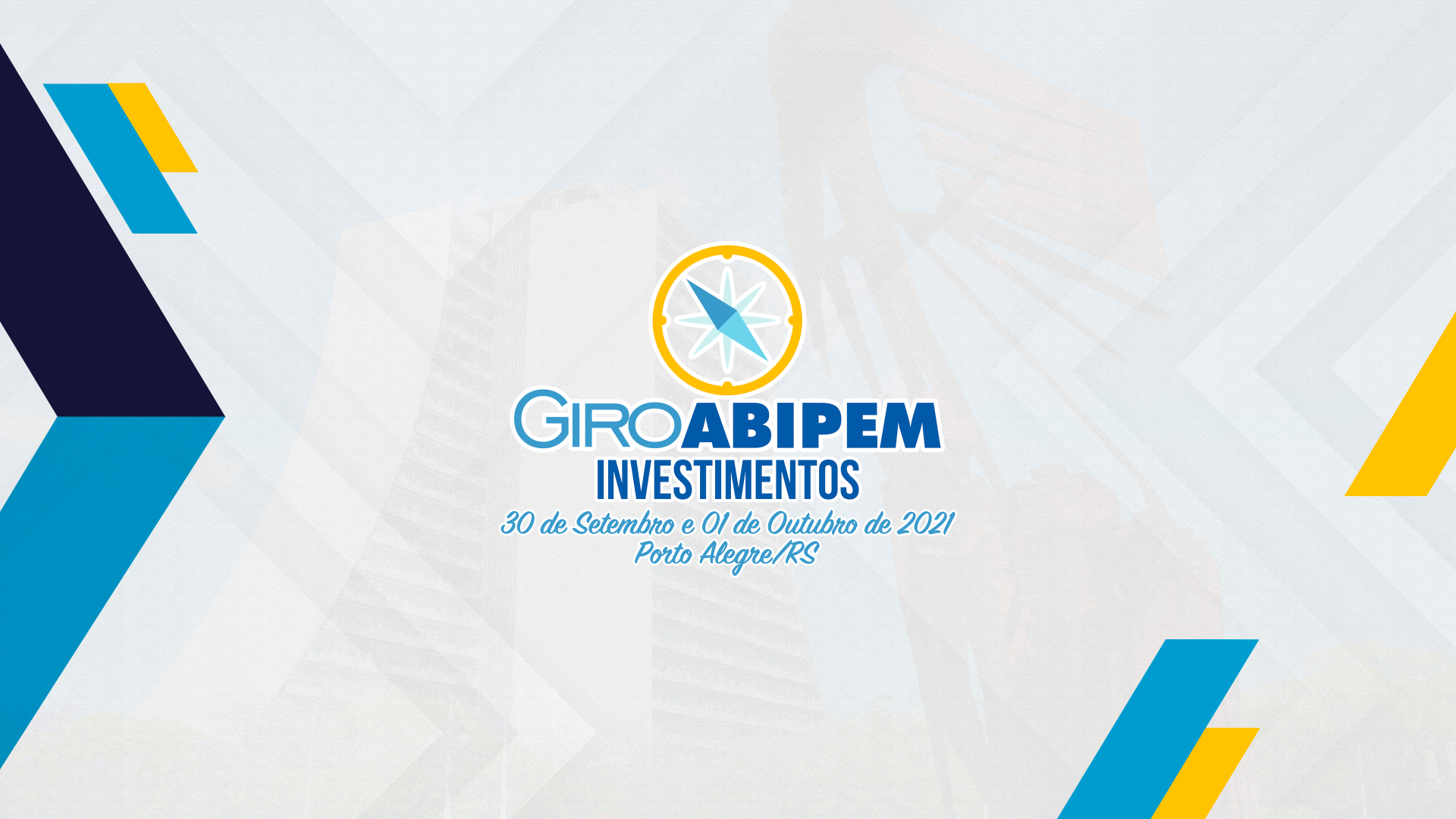 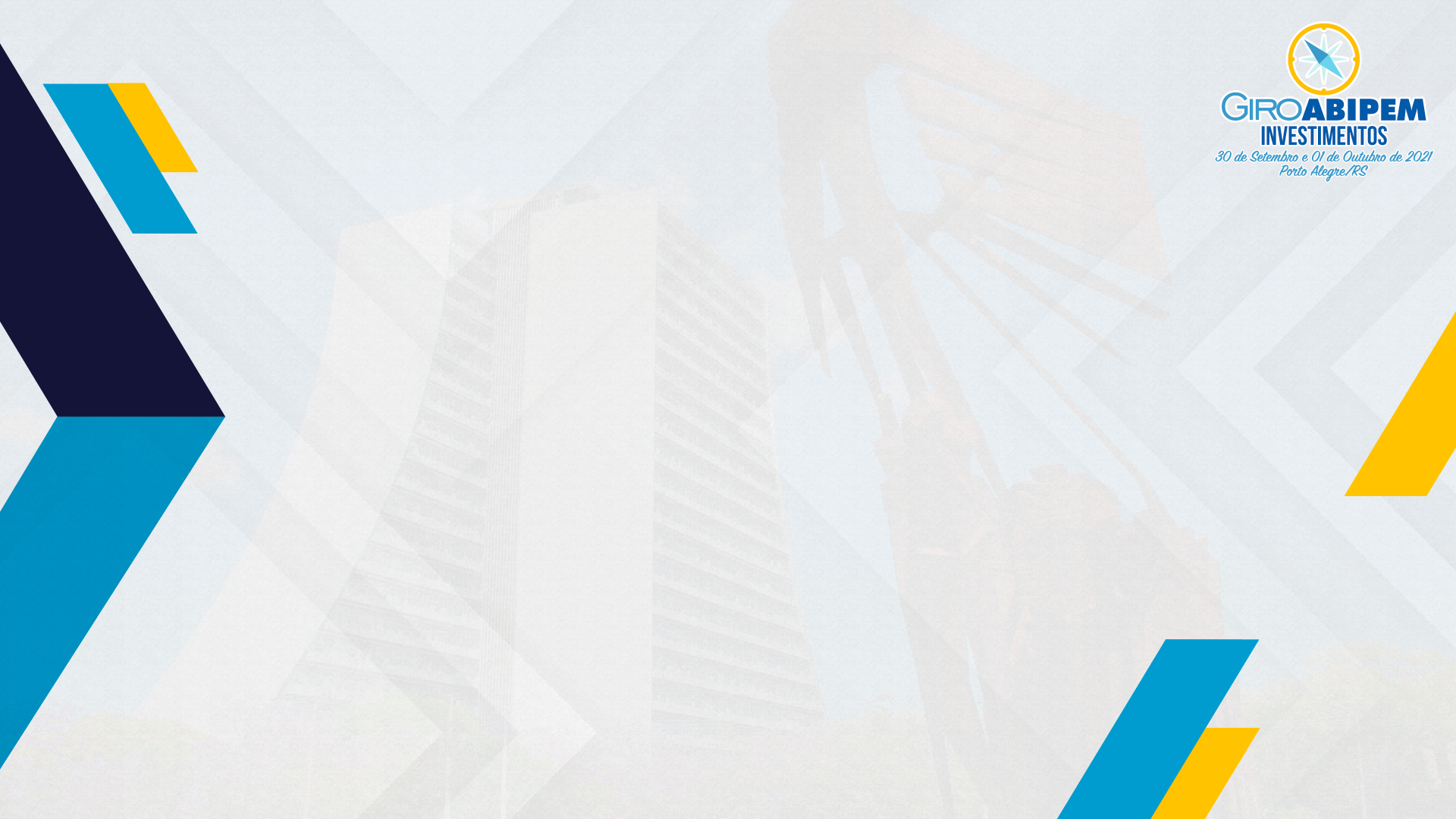 Os investimentos dos RPPS em Bancos Privados no RS a partir da DECISÃO TP-0177/2021 do TCE/RS


GUSTAVO CARROZZINO
Auditor Público Externo – TCE/RS
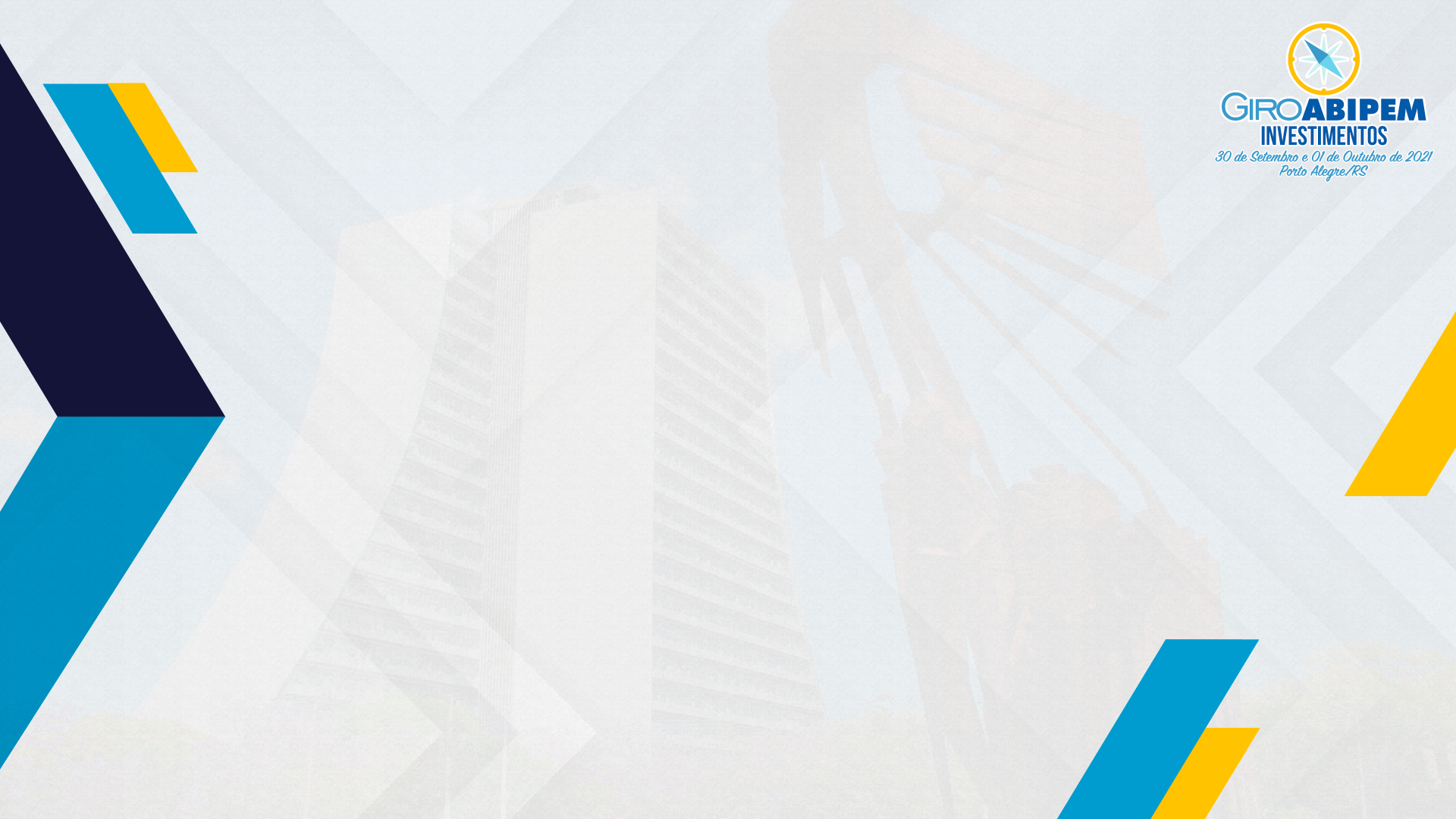 BANCO OFICIAIS
Constituição Federal

Art. 164. A competência da União para emitir moeda será exercida exclusivamente pelo Banco Central.
(...)
    § 3º As disponibilidades de caixa da União serão depositadas no Banco Central; as dos Estados, do Distrito Federal, dos Municípios e dos órgãos ou entidades do poder público e das empresas por ele controladas, em instituições financeiras oficiais, ressalvados os casos previstos em lei.
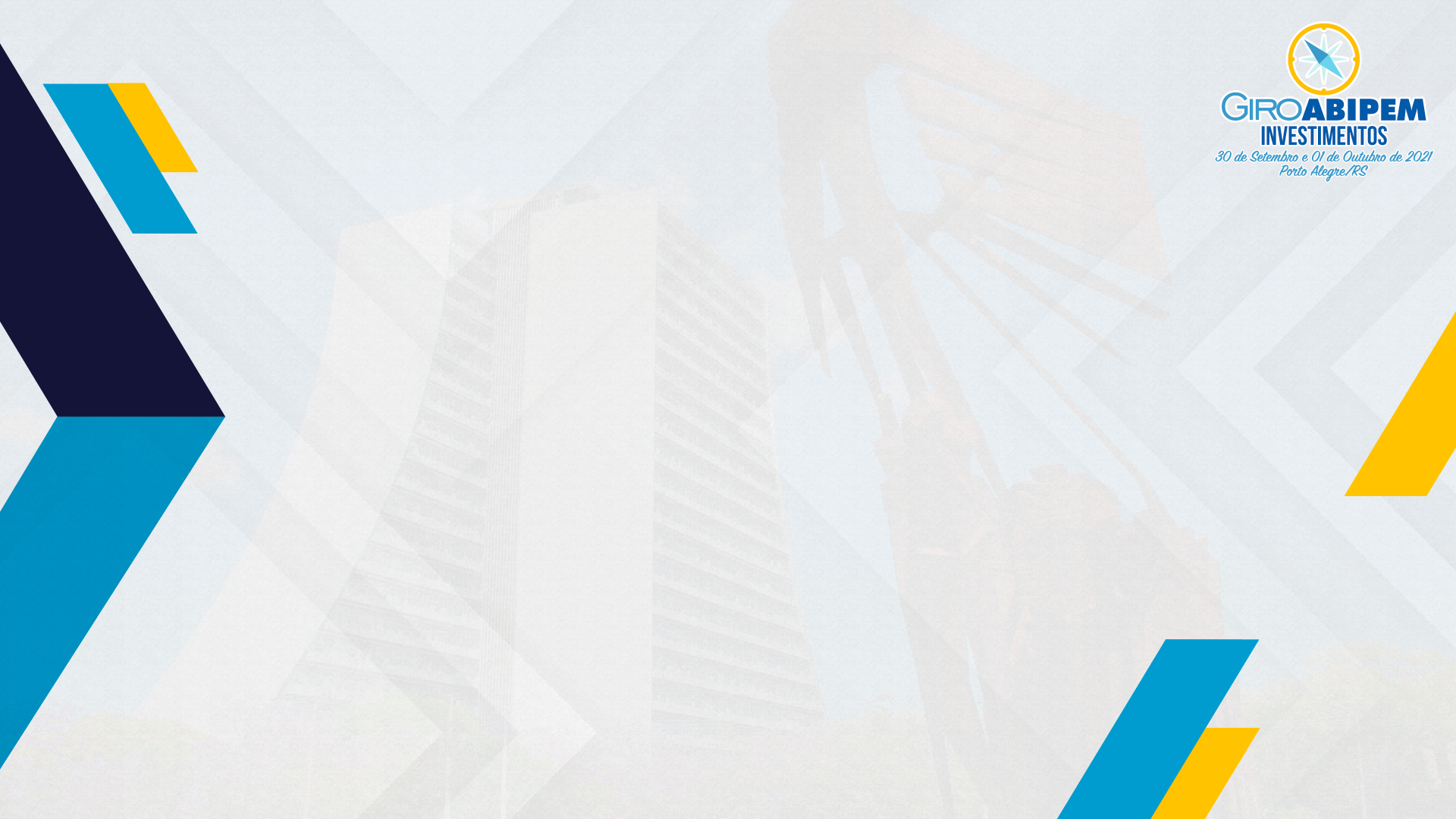 BANCO OFICIAIS
LRF

Art. 43. As disponibilidades de caixa dos entes da Federação serão depositadas conforme estabelece o §3º do art. 164 da Constituição.

§ 1o As disponibilidades de caixa dos regimes de previdência social, geral e próprio dos servidores públicos, ainda que vinculadas a fundos específicos a que se referem os arts. 249 e 250 da Constituição, ficarão depositadas em conta separada das demais disponibilidades de cada ente e aplicadas nas condições de mercado, com observância dos limites e condições de proteção e prudência financeira.
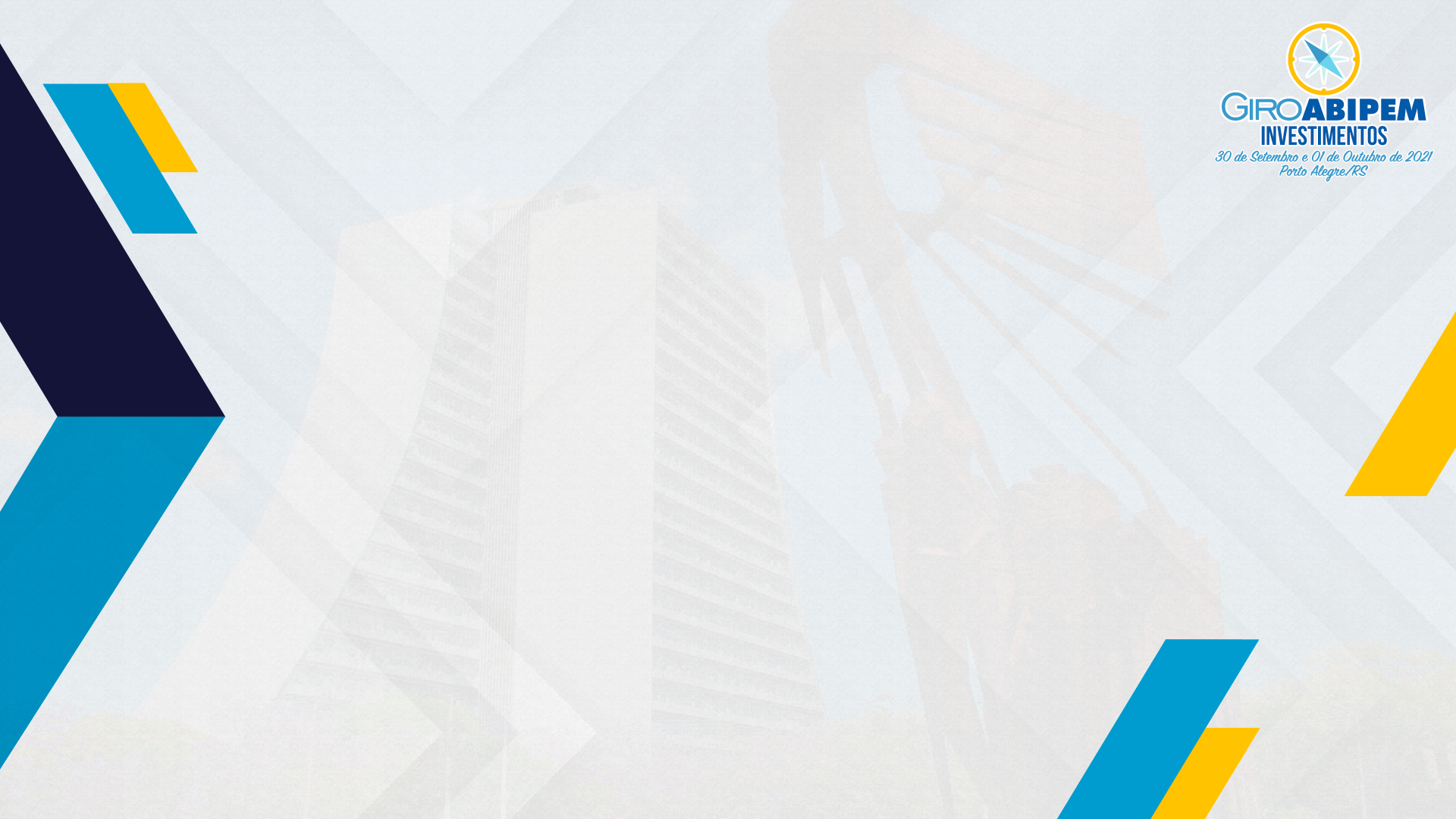 BANCO OFICIAIS
TCU

[...] Merece, contudo, abordagem específica a instalação nestes espaços de agências bancárias de instituições financeiras oficiais - Banco do Brasil S.A. (sociedade de economia mista) e Caixa Econômica Federal (empresa pública). [...]

Revista do TCU, ano 38, número 108, janeiro/abril 2007, página 48.
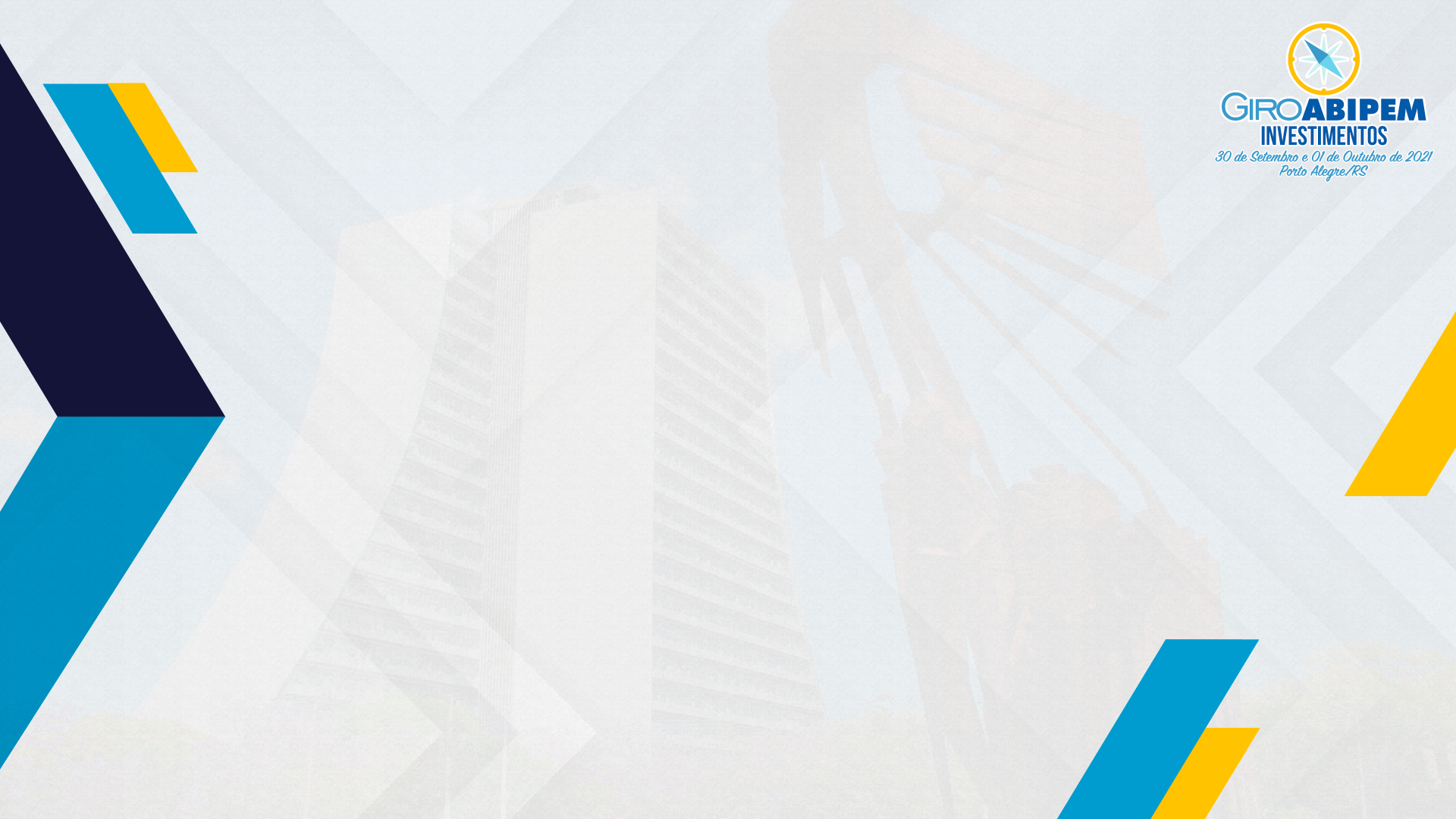 BANCO OFICIAIS
TCE-ES


 PARECER/CONSULTA TC-036/2005 

O Município deve depositar suas disponibilidades de caixa em instituição financeira oficial (leia-se pública, controlada pelo Poder Público), sendo livre a escolha por instituição federal, estadual ou municipal. No âmbito do Estado do Espírito Santo, pelo que se sabe, a opção dos Municípios fica restrita às agências do Banco do Brasil, da Caixa Econômica Federal e do Banestes, além de eventual instituição financeira oficial controlada por outro Estado-Membro da Federação (banco estadual)
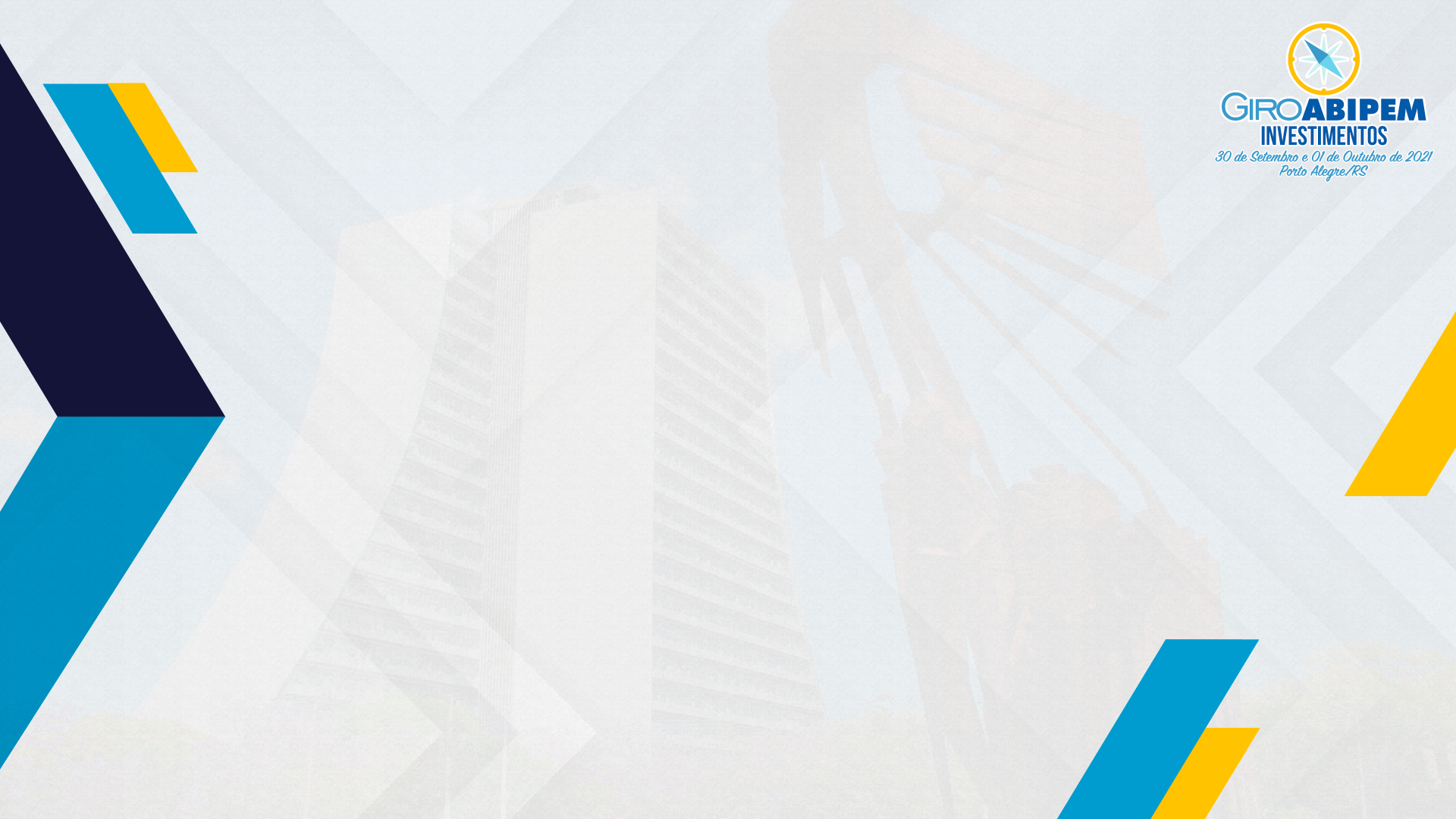 BANCO OFICIAIS
Processo n° 1271-02.00/05-0

O Exmo. Conselheiro Algir Lorenzon votou no sentido de que as instituições financeiras oficiais mencionadas no artigo 164, § 3°, CF/1988 são de natureza pública. Ademais, sustentou-se que a lei a que se refere a parte final do mesmo artigo 164, § 3°, deveria ser de espécie complementar.

DECISÃO ACOLHIDA POR UNANIMIDADE PELO PLENO EM 05/04/2006
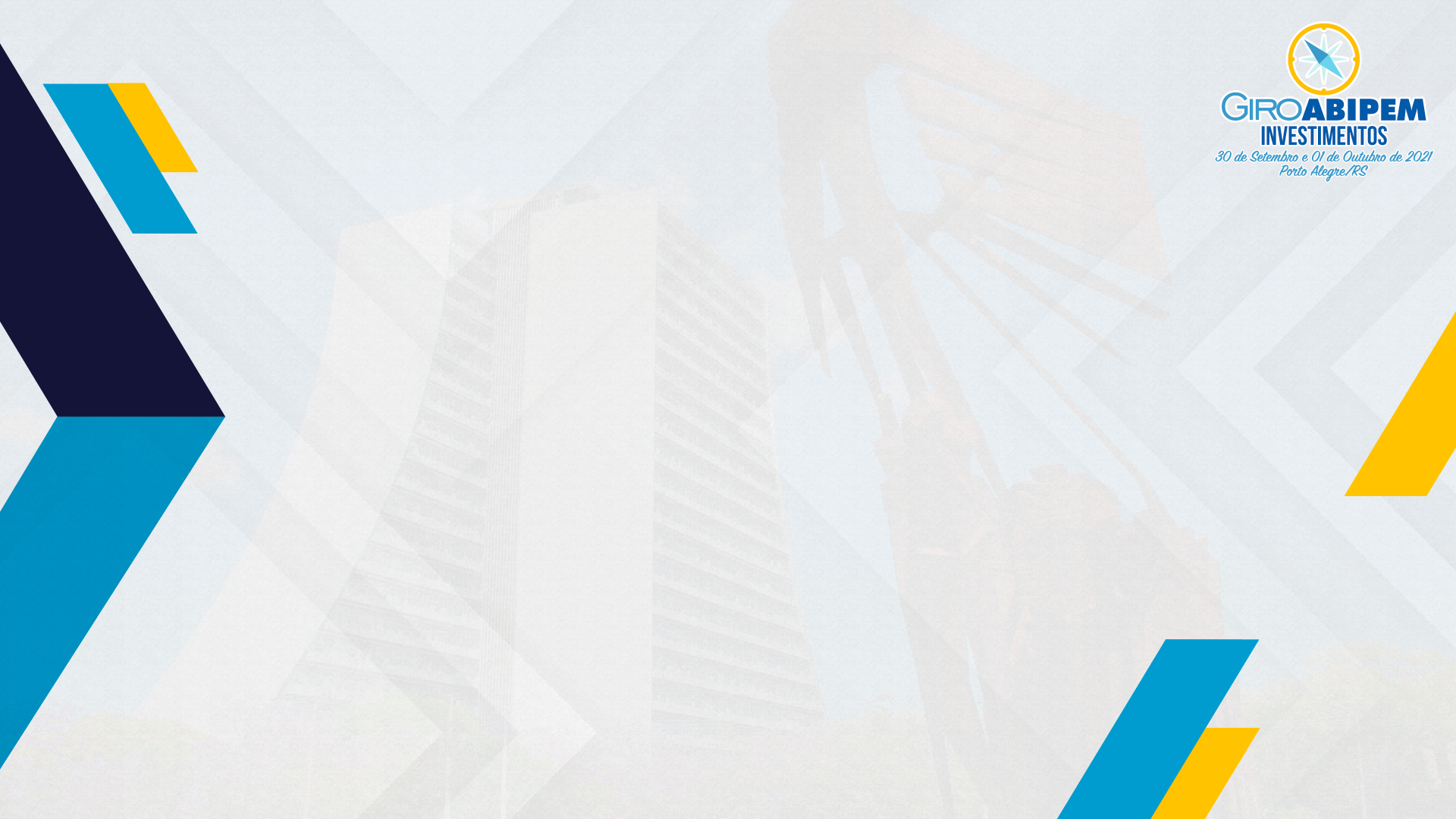 BANCO OFICIAIS
Processo n° 2536-02.00/14-7

Conselheira Substituta Daniela Zago Gonçalves da Cunda defendeu que, no caso das “aplicações financeiras para a obtenção dos rendimentos necessários para a satisfação de metas atuariais”, há disciplina específica, qual seja, a Lei n° 9.717/1998, especialmente o disposto no artigo 6°, inciso IV e na Resolução BACEN/CMN n° 3.922/2010
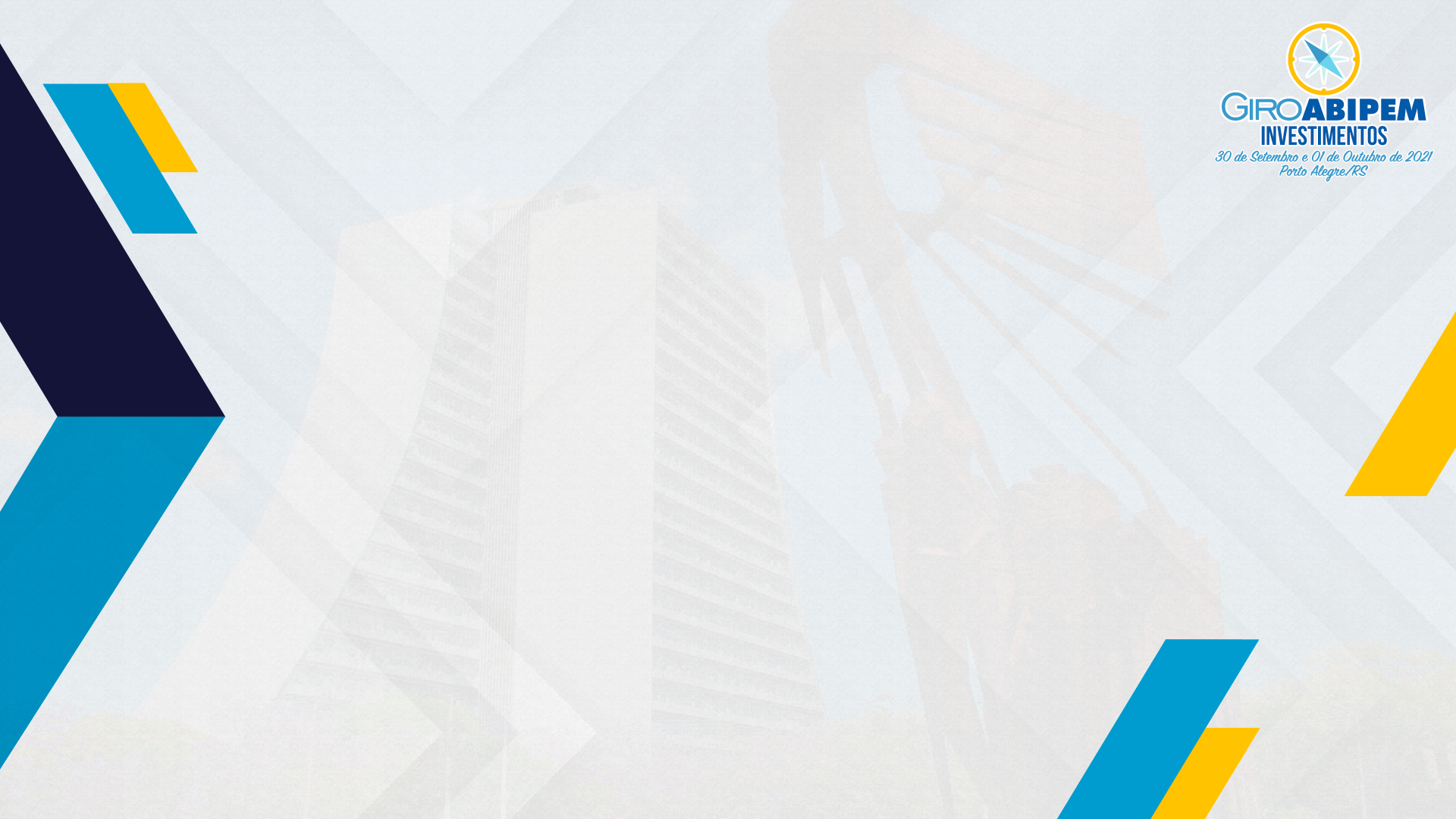 BANCO OFICIAIS
LEI 9.717/98

 Art. 6º Fica facultada à União, aos Estados, ao Distrito Federal e aos Municípios, a constituição de fundos integrados de bens, direitos e ativos, com finalidade previdenciária, desde que observados os critérios de que trata o artigo 1º e, adicionalmente, os seguintes preceitos:
(...)
IV - aplicação de recursos, conforme estabelecido pelo Conselho Monetário Nacional;
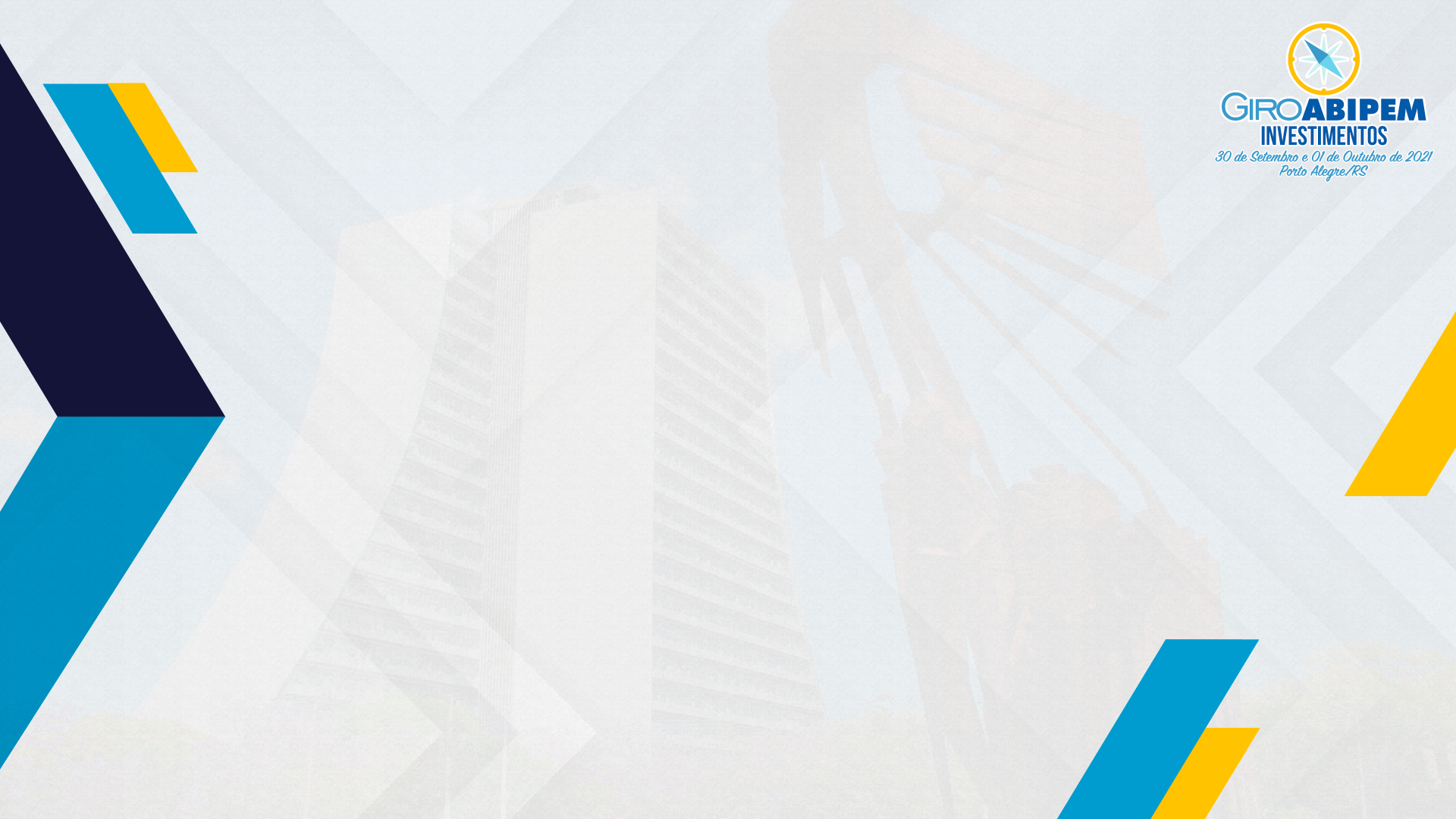 BANCO OFICIAIS
Resolução BACEN/CMN nº 3.922/2010

Art. 15. (...)
§ 2º Os regimes próprios de previdência social somente poderão aplicar recursos em cotas de fundos de investimento quando atendidas, cumulativamente, as seguintes condições:
I - o administrador ou o gestor do fundo de investimento seja instituição autorizada a funcionar pelo Banco Central do Brasil obrigada a instituir comitê de auditoria e comitê de riscos, nos termos da regulamentação do Conselho Monetário Nacional;
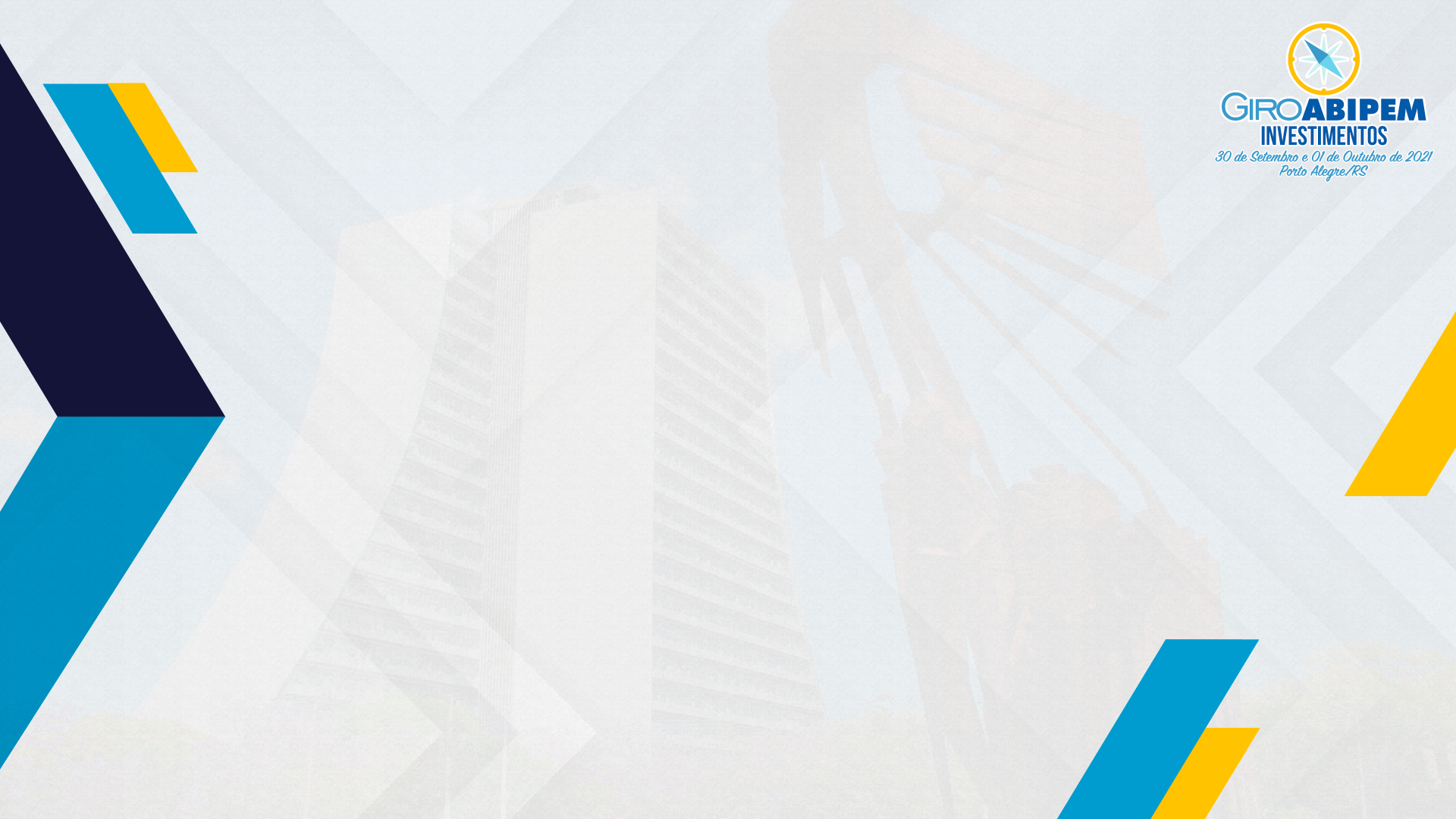 BANCO OFICIAIS
Processo n° 2536-02.00/14-7

Conselheira Substituta Daniela Zago Gonçalves da Cunda defendeu que, no caso das “aplicações financeiras para a obtenção dos rendimentos necessários para a satisfação de metas atuariais”, há disciplina específica, qual seja, a Lei n° 9.717/1998, especialmente o disposto no artigo 6°, inciso IV e na Resolução BACEN/CMN n° 3.922/2010
DECISÃO ACOLHIDA POR UNANIMIDADE PELO PLENO EM 06/02/2017
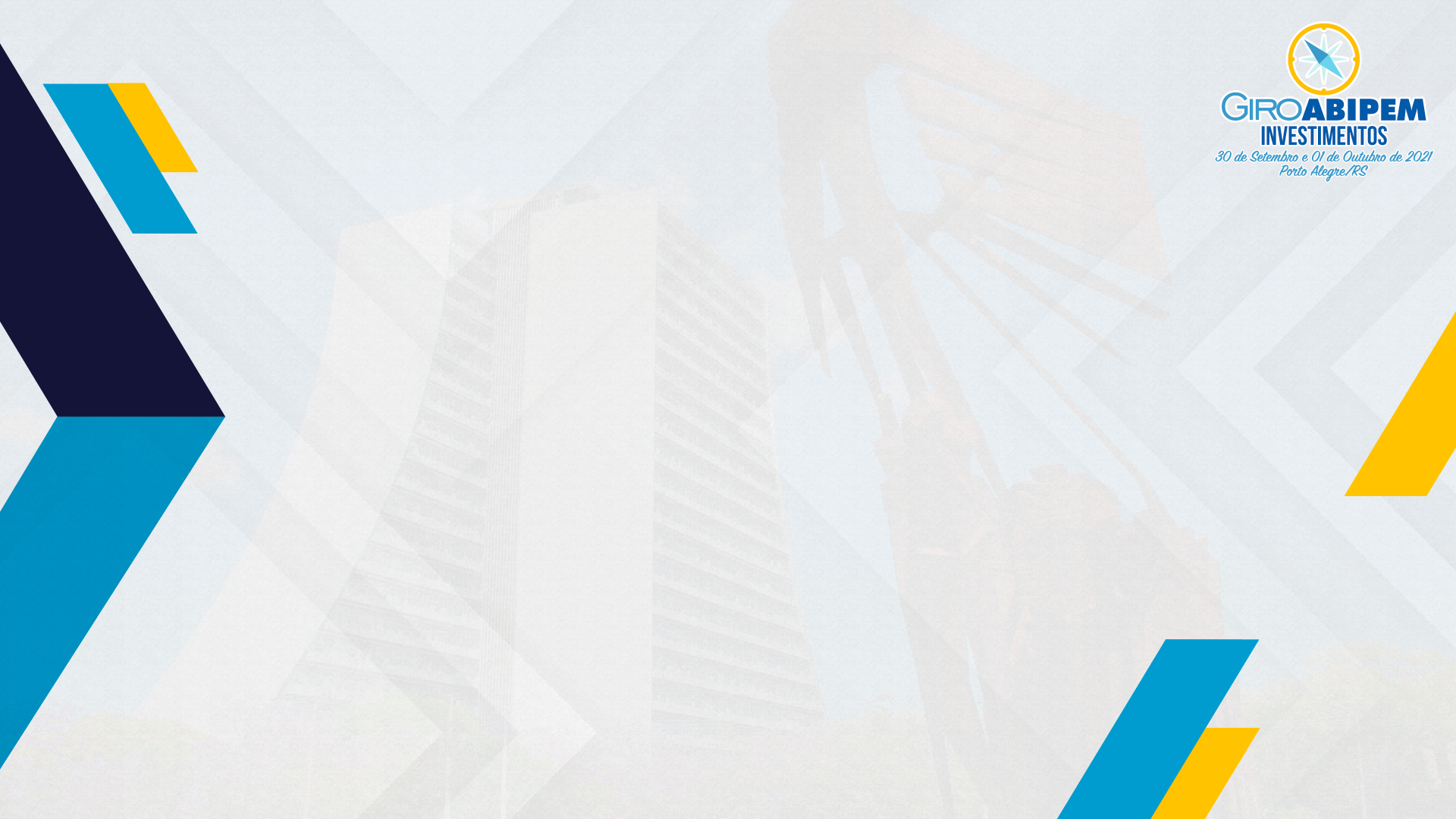 BANCO OFICIAIS
POT
Parecer CT Coletivo nº 8/2020

a) é possível que regimes próprios de previdência apliquem recursos em fundos de investimentos administrados por instituições públicas e privadas, com fundamento no artigo 164, § 3° in fine, da Constituição Federal, c/c artigo 6°, inciso IV e respectivo parágrafo único, incisos I e II, da Lei n 9.717/1998, c/c Resolução BACEN/CMN n° 3.922/2019;

b) não há restrição normativa no sentido de que os postos dos agentes participantes dos fundos de investimento - administrador, gestor e custodiante – sejam necessariamente ocupados por instituição financeira oficial.
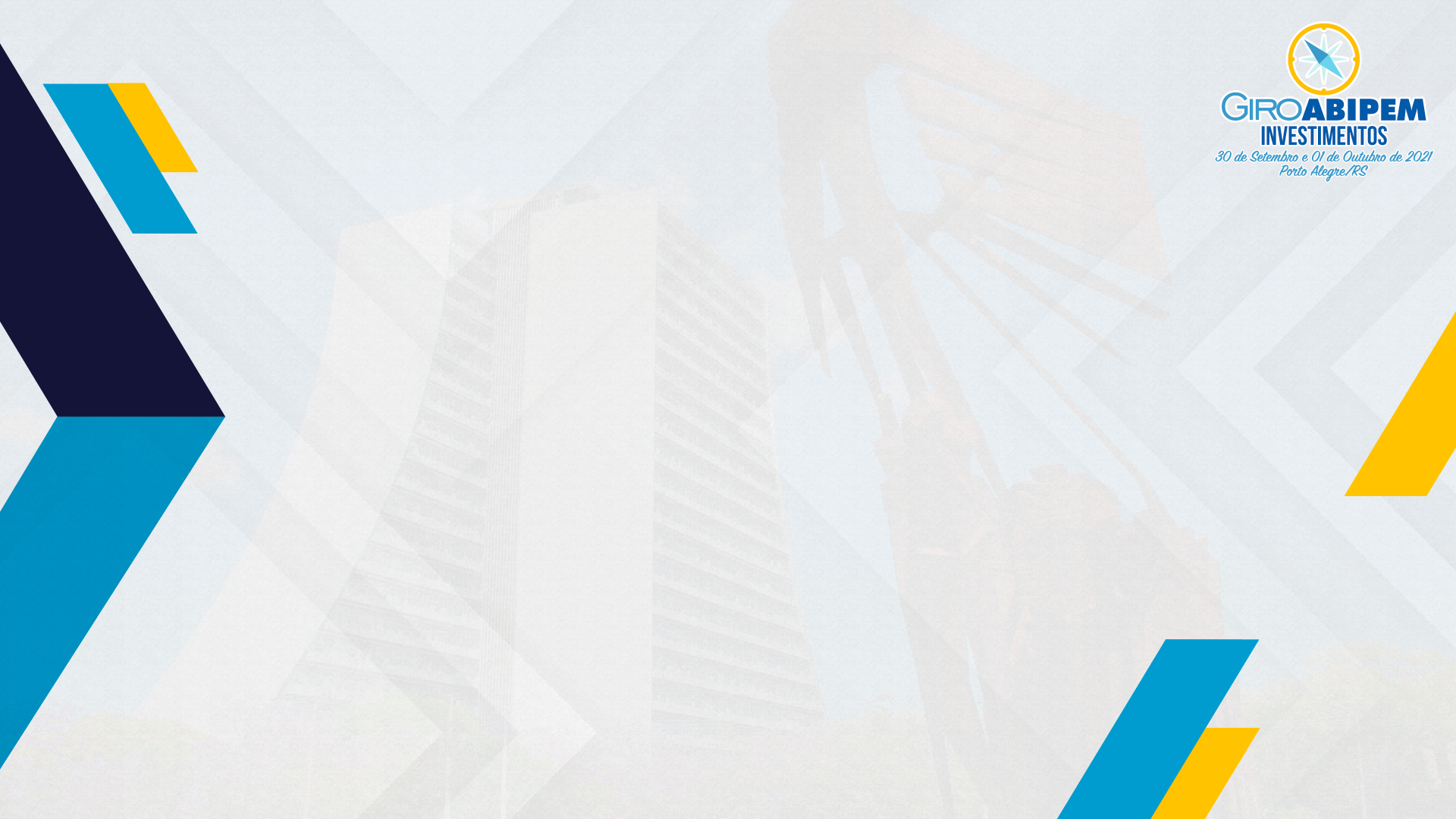 BANCO OFICIAIS
Parecer PGE nº 17.679/2019

1. É viável a aplicação dos recursos provenientes de contribuições ao Regime Próprio de Previdência Social em bancos privados, em razão de não se enquadrarem no conceito de “disponibilidade de caixa”.

2. Devem ser observadas as regras de segurança constantes da Resolução BACEN/CMN 3.922/2010 e nas Portarias MPS nº 403/2008 e nº 519/2011, em especial a observância à seleção pública, profissionalização da administração e transparência
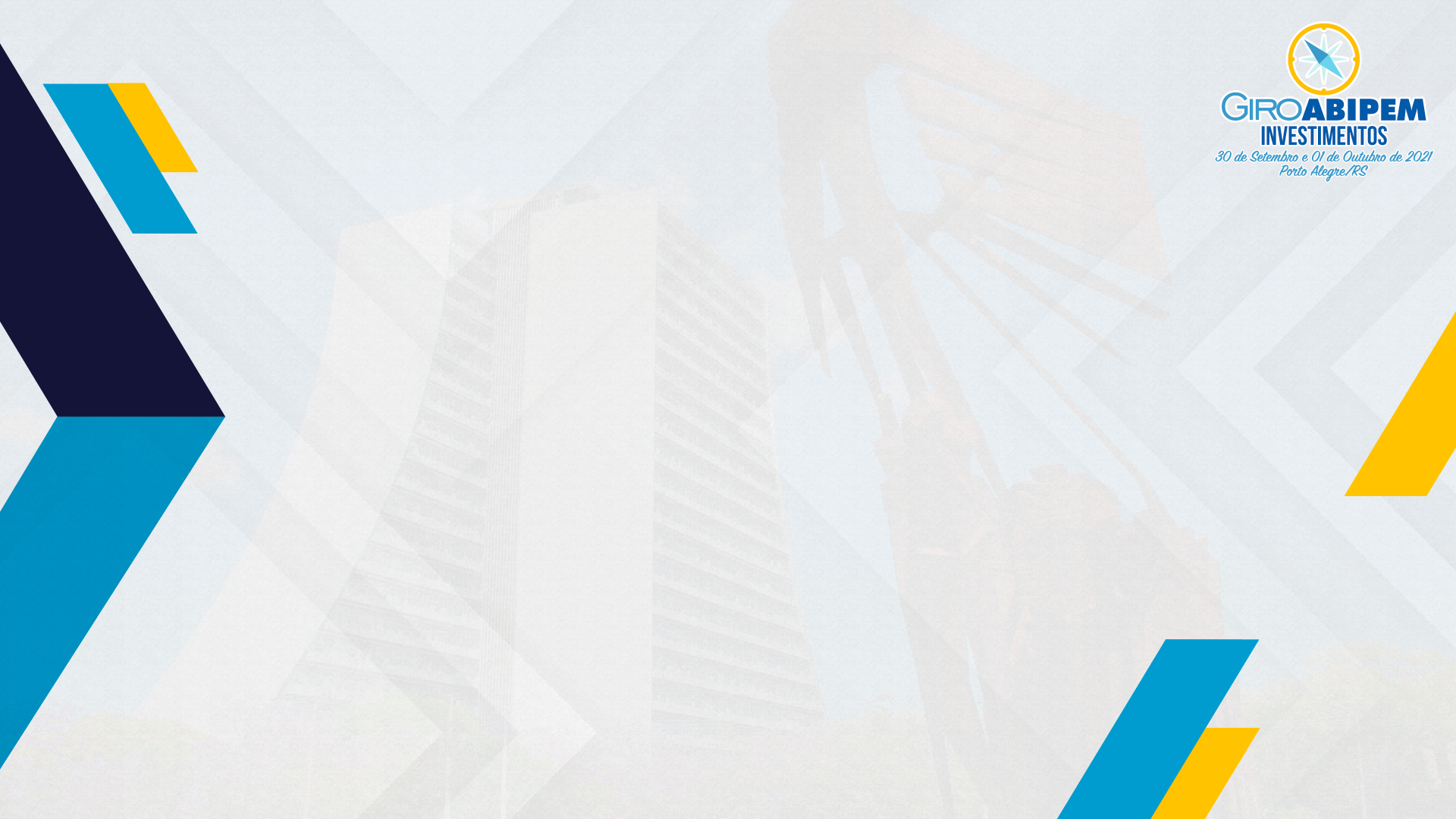 BANCO OFICIAIS
Disponibilidades Financeiras do RPPS (Reserva Administrativa)
Instituições financeiras oficiais 
(§ 3º do art. 164 da CF)
Disponibilidades de cunho Previdenciário
(art. 249 CF)
Instituições autorizadas a funcionar no país pelo BCB
(Lei nº 9.717/98 e
Resolução BACEN/CMN nº 3.922/2010)
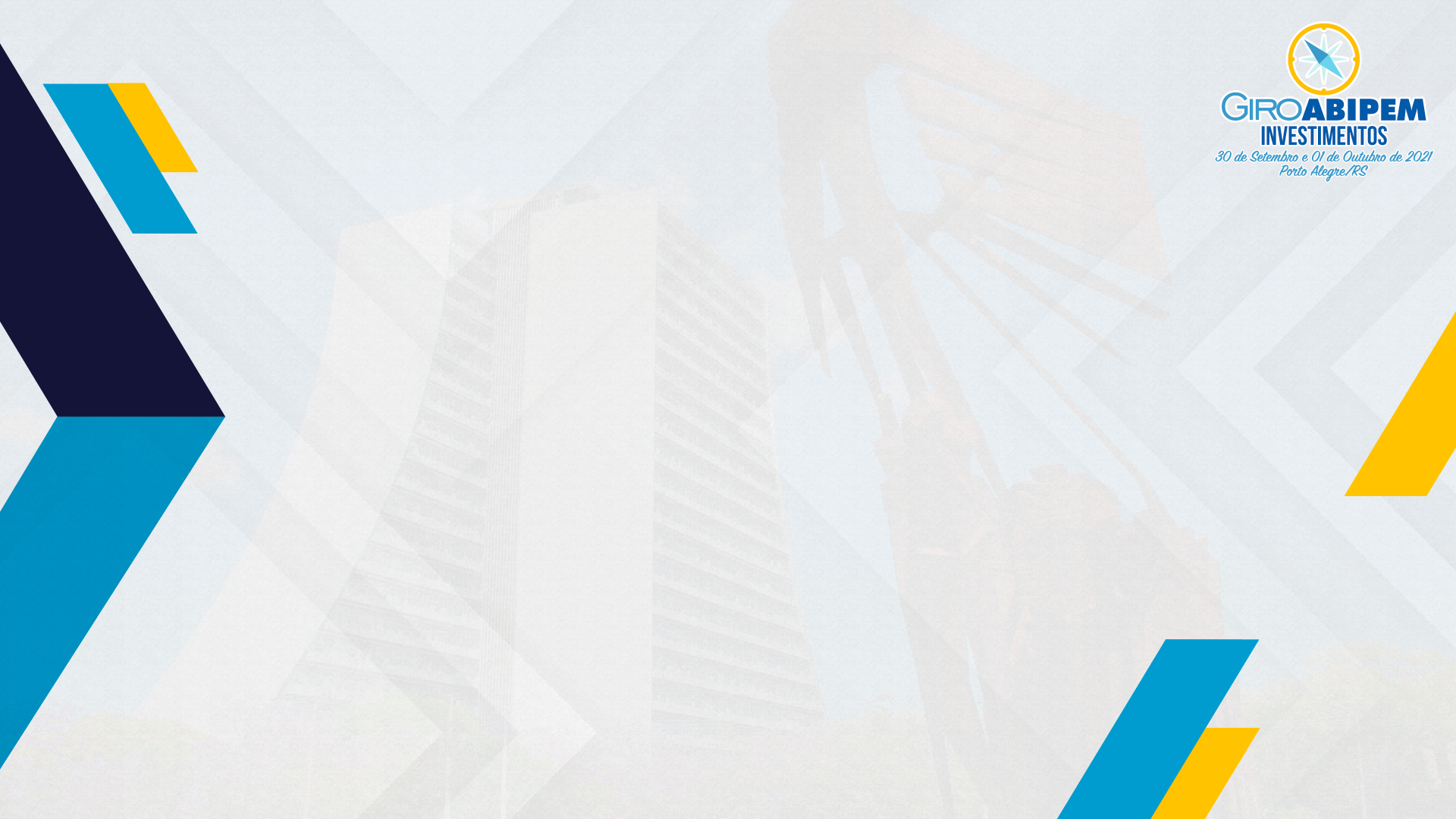 BANCO OFICIAIS
TCE/ES

No mérito, responder à consulta no seguinte sentido:
1.2.1) É possível a contratação de instituições financeiras públicas e privadas para realizar investimentos das reservas de capital dos regimes próprios de Previdência, em aplicação da ressalva prevista na parte final do disposto no §3º, art. 164 da Constituição Federal, observando os parâmetros e diretrizes das legislações de regência, em especial da Lei 9.717/98 (art. 6º, IV), assim também atendidos os critérios e requisitos disciplinados pela Secretaria de Previdência Social integrante do Ministério da Economia e pelo Conselho Monetário Nacional.”
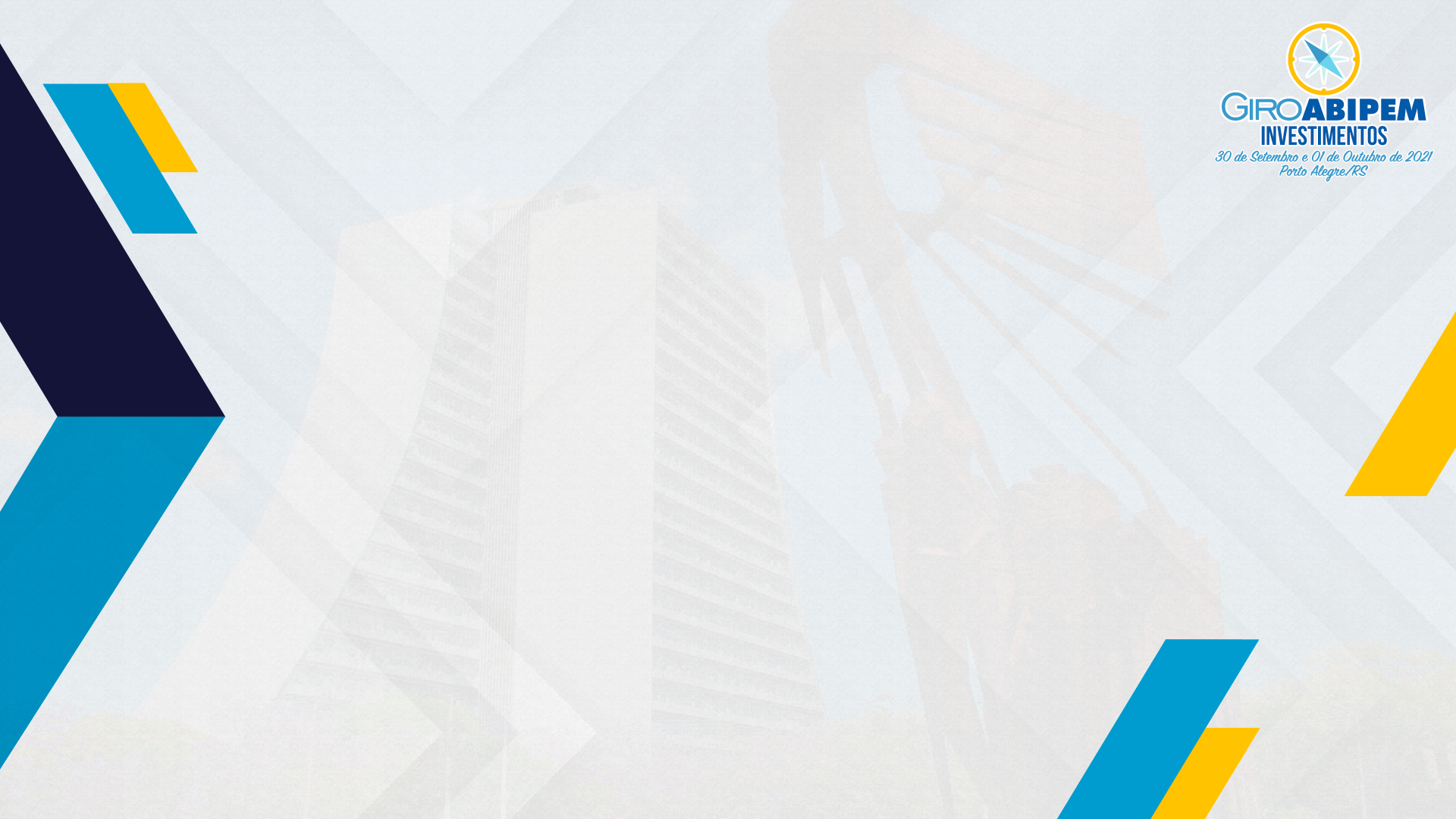 BANCO OFICIAIS
DECISÃO TP – 0177/2021
O Tribunal Pleno, por unanimidade, acolhendo o voto do Conselheiro-Relator, por seus jurídicos fundamentos, decide adotar como Orientação Técnica o Parecer CT Coletivo n. 8/2020, acrescido das ponderações constantes do referido voto, substituindo suas conclusões, para adequá-las às considerações traçadas no aludido voto, nos seguintes termos:
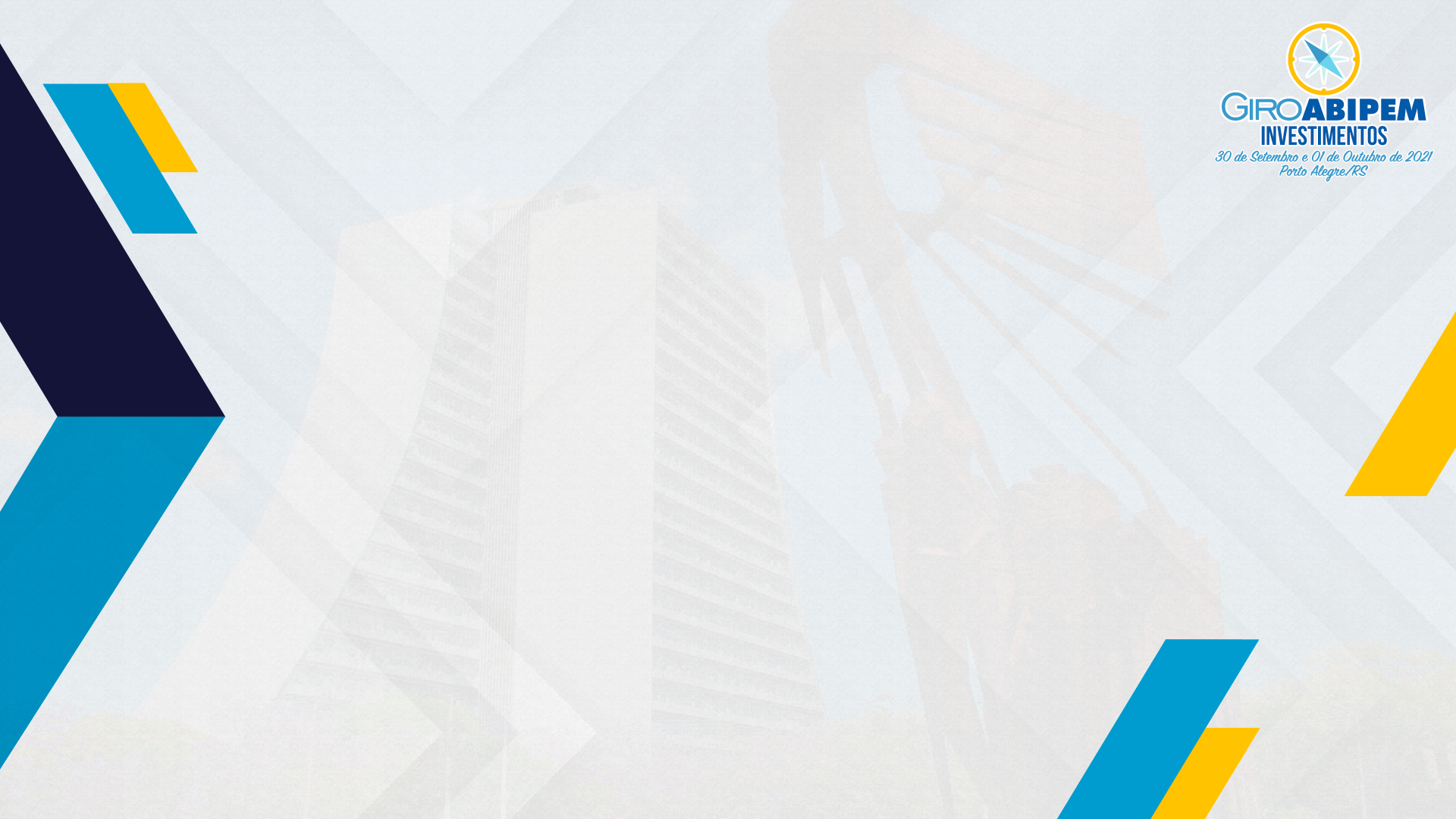 DECISÃO TP – 0177/2021
a) é possível, a contar da promulgação da Emenda Constitucional n. 103/2019, que regimes próprios de previdência apliquem recursos em fundos de investimentos administrados por instituições públicas e privadas, com fundamento no artigo 164, § 3º in fine, bem como no artigo 40, § 20, da Constituição Federal c/c o artigo 9º da Emenda Constitucional n. 103/2019 e o artigo 6º, inciso IV, e respectivo parágrafo único, incisos I e II da Lei Federal n. 9.717/1998, bem como a Resolução BACEN/CMN n. 3.922/2019;
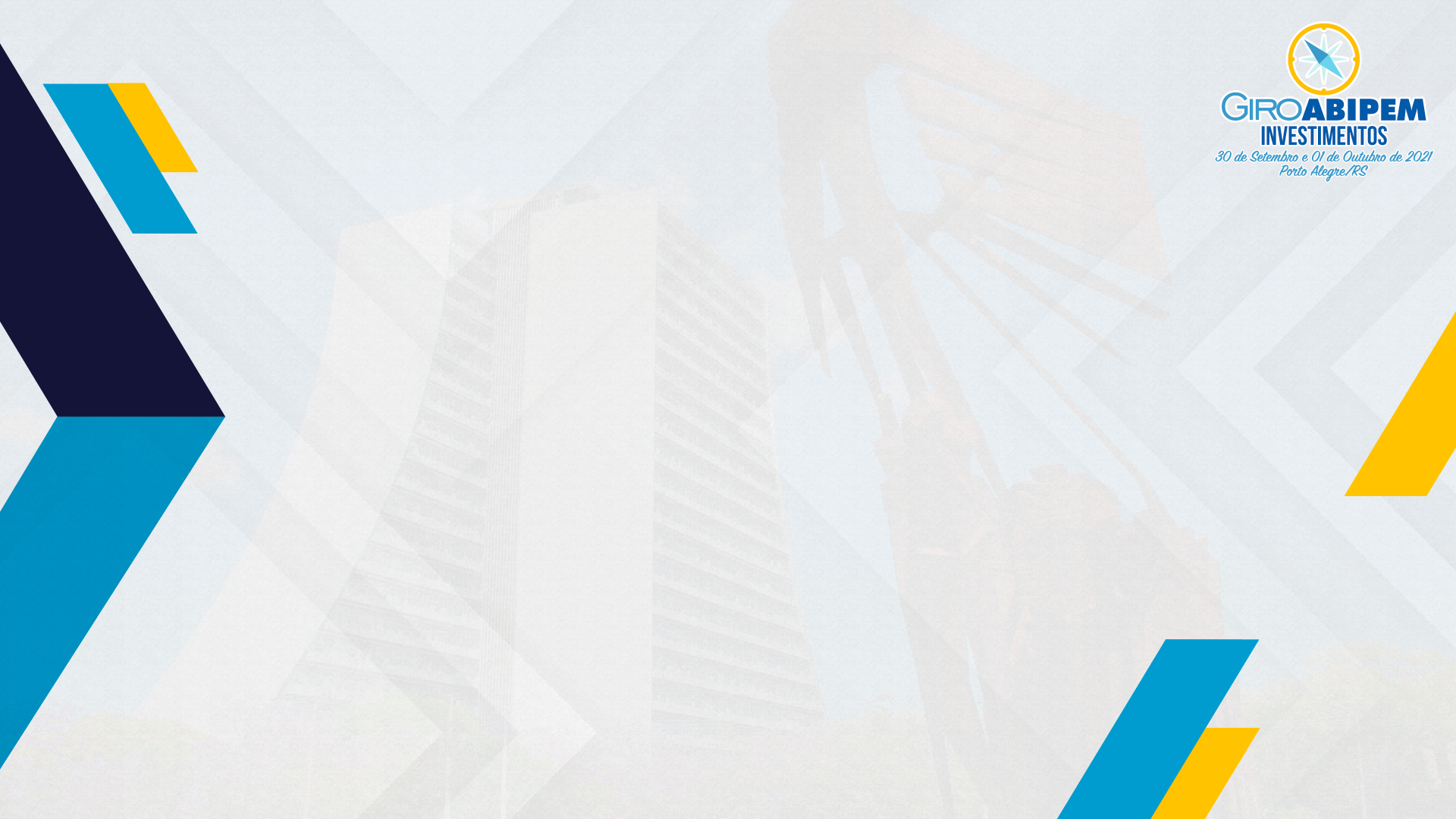 EC 103/2019
Art. 9º Até que entre em vigor lei complementar que discipline o § 22 do art. 40 da Constituição Federal, aplicam-se aos regimes próprios de previdência social o disposto na Lei nº 9.717, de 27 de novembro de 1998, e o disposto neste artigo.
Lei nº 9.717/1998 recepcionada com status de Lei Complementar
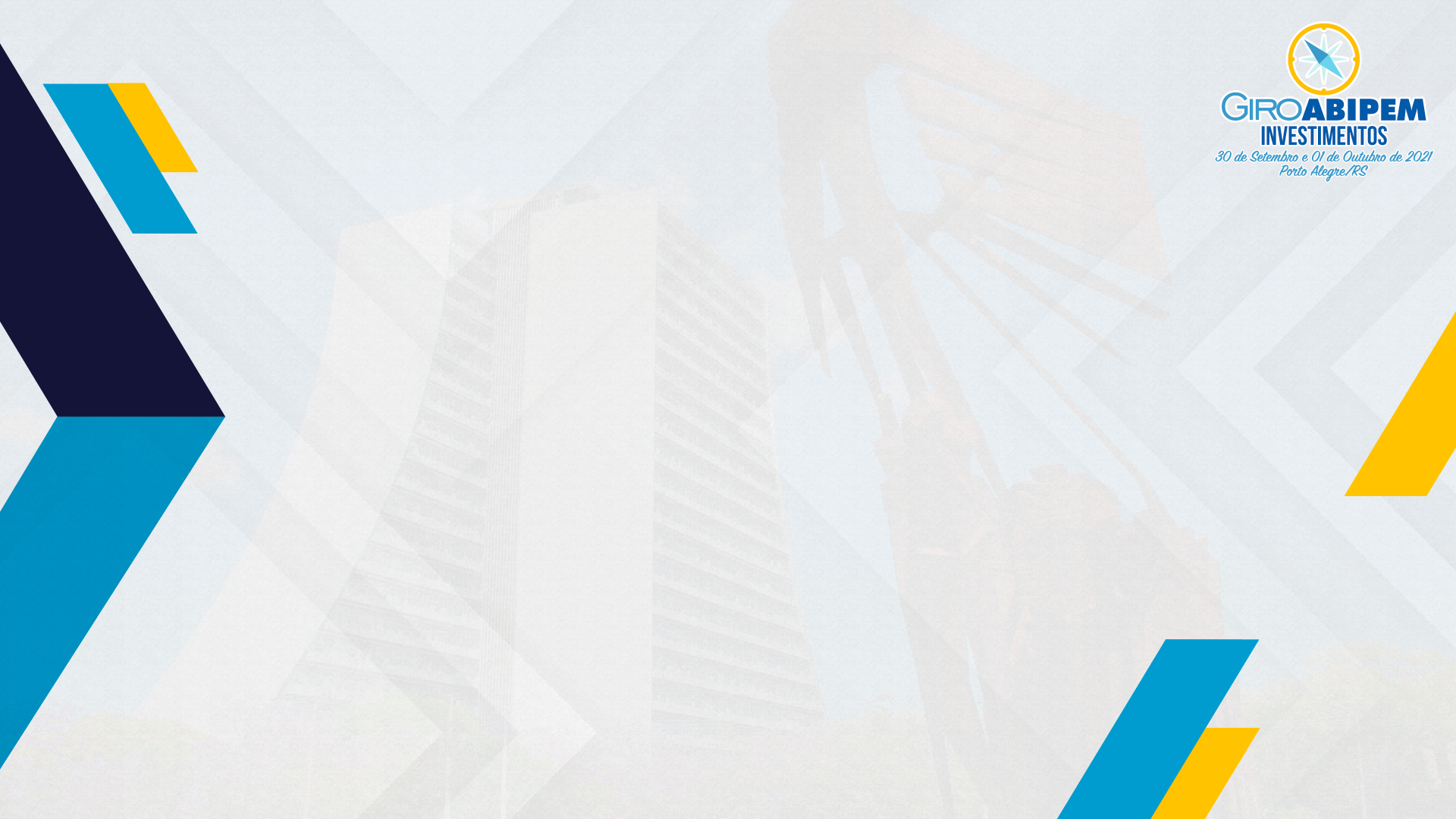 DECISÃO TP – 0177/2021
b) não há mais restrição, a contar da promulgação da Emenda Constitucional n. 103/2019, no sentido de que os postos dos agentes participantes dos fundos de investimento – administrador, gestor ou custodiante – sejam necessariamente ocupados por instituição financeira oficial;
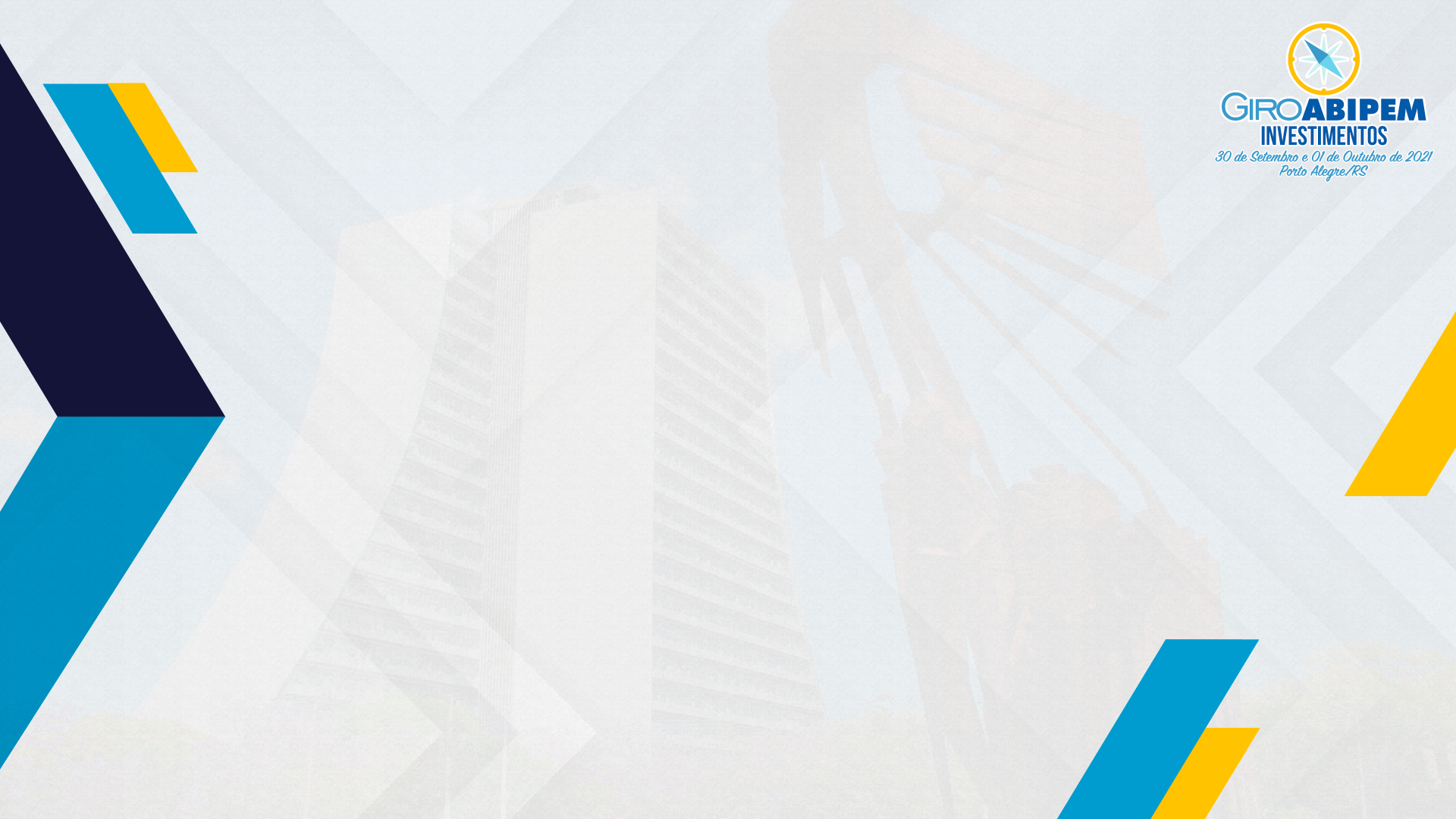 DECISÃO TP – 0177/2021
c) aos casos anteriores, aplica-se a orientação já traçada por este Pleno quando do julgamento do Processo de Consulta n. 011327-02.00/16-7, inclusive no que tange aos três papeis desenvolvidos – administrador, gestor ou custodiante.
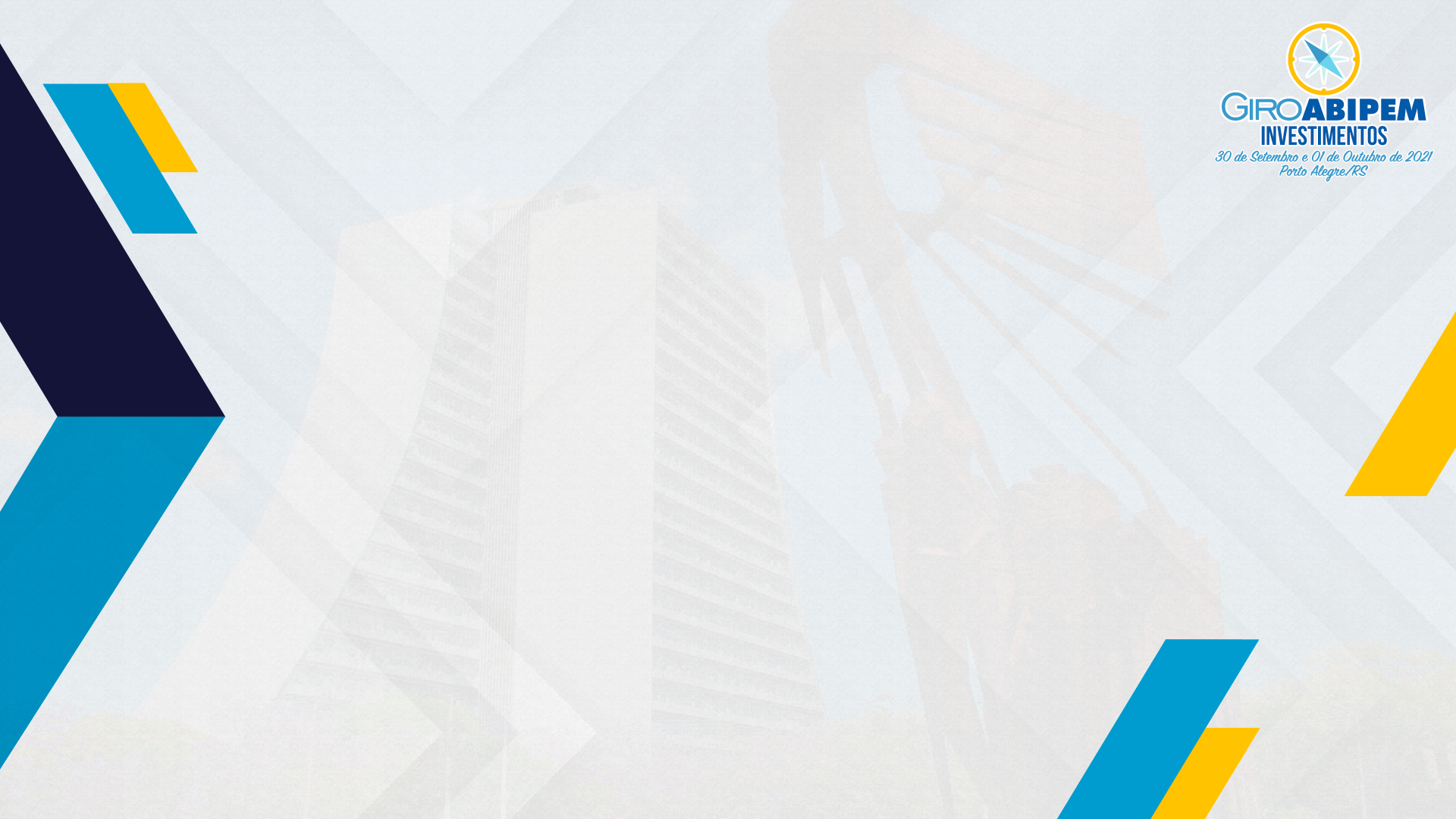 BANCO OFICIAIS
Processo n° 1271-02.00/05-0

O Exmo. Conselheiro Algir Lorenzon votou no sentido de que as instituições financeiras oficiais mencionadas no artigo 164, § 3°1, CF/1988 são de natureza pública. Ademais, sustentou-se que a lei a que se refere a parte final do mesmo artigo 164, § 3°, deveria ser de espécie complementar.

DECISÃO ACOLHIDA POR UNANIMIDADE PELO PLENO EM 05/04/2006
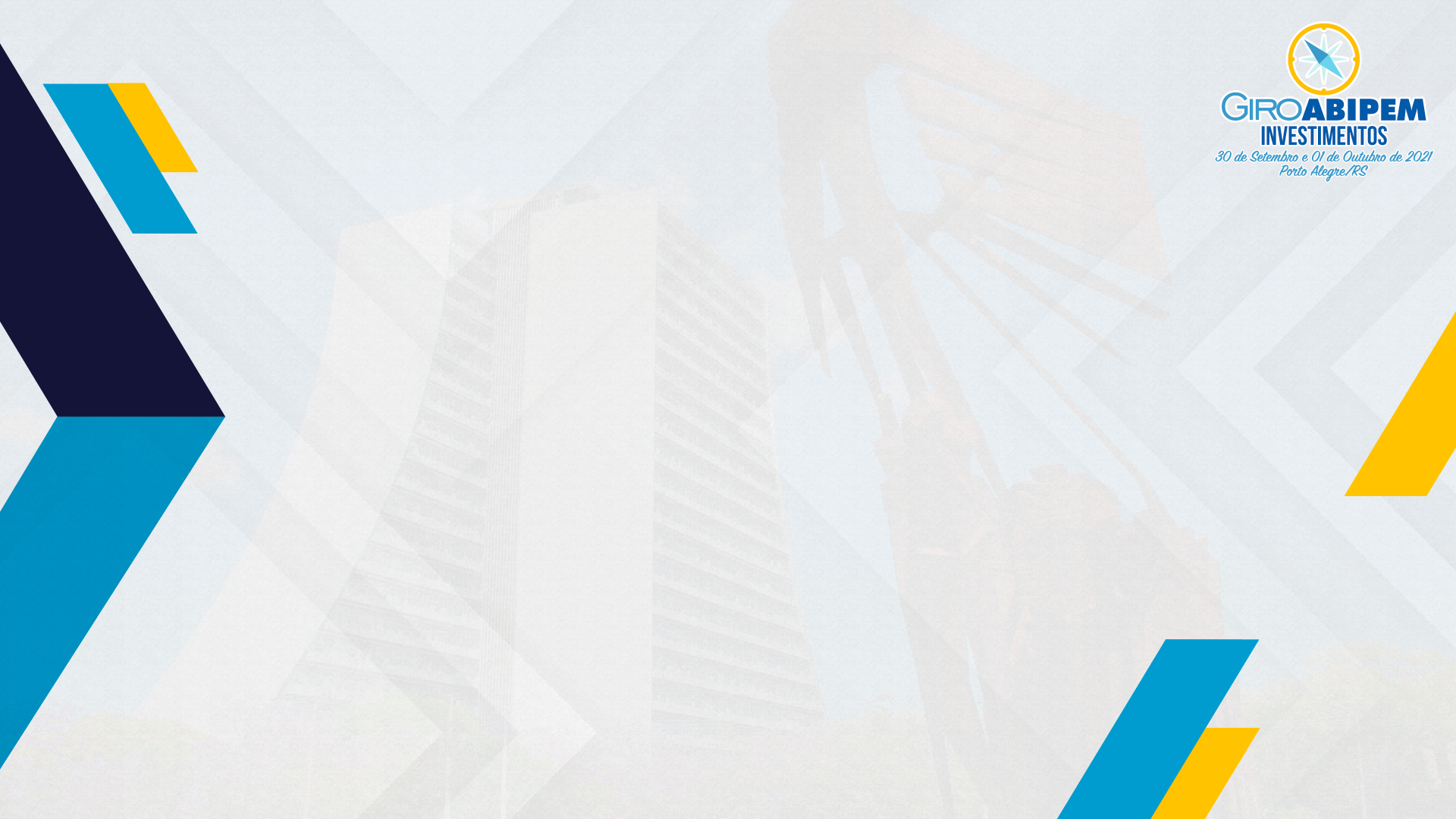 OBSERVAÇÕES
Relação de Fundos Vedados;

https://www.gov.br/trabalho-e-previdencia/pt-br/assuntos/previdencia-no-servico-publico/menu-investimentos/arquivos/2017/fundos-vedados-carteira-dos-fundos-21122018.pdf

Relação exaustiva de Instituições que atendem aos inciso I do § 2º e § 8º do art. 15 da Resolução BACEN/CMN nº 3.922/2010, com as alterações da Resolução BACEN/CMN nº 4.695/2018;

https://www.gov.br/trabalho-e-previdencia/pt-br/assuntos/previdencia-no-servico-publico/menu-investimentos/arquivos/instituicoes-financeiras-que-atendem-o-previsto-no-art-15.pdf
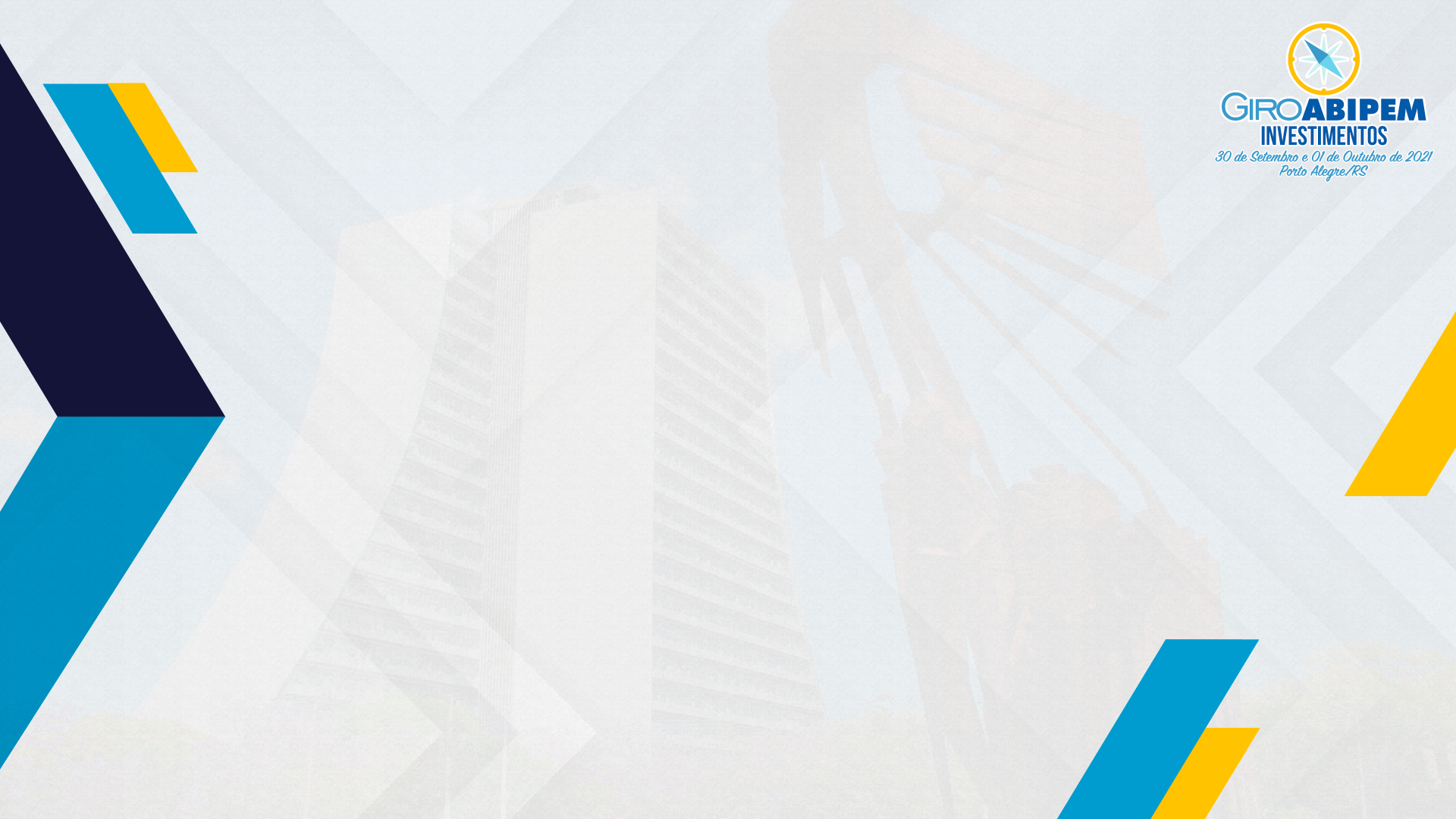 OBSERVAÇÕES
Credenciamento de instituições Financeiras
análise do histórico e a experiência de atuação do gestor e do administrador do fundo de investimento e de seus controladores
qualificação do corpo técnico e segregação de atividades da instituição 
avaliação da aderência da rentabilidade aos indicadores de desempenho e riscos assumidos pelos fundos de investimento sob sua gestão e administração.

Credenciamento de Fundos de Investimento
Registro de análise do FI no DAIR

Aplicações e Resgates
Registro de APR com motivação no DAIR
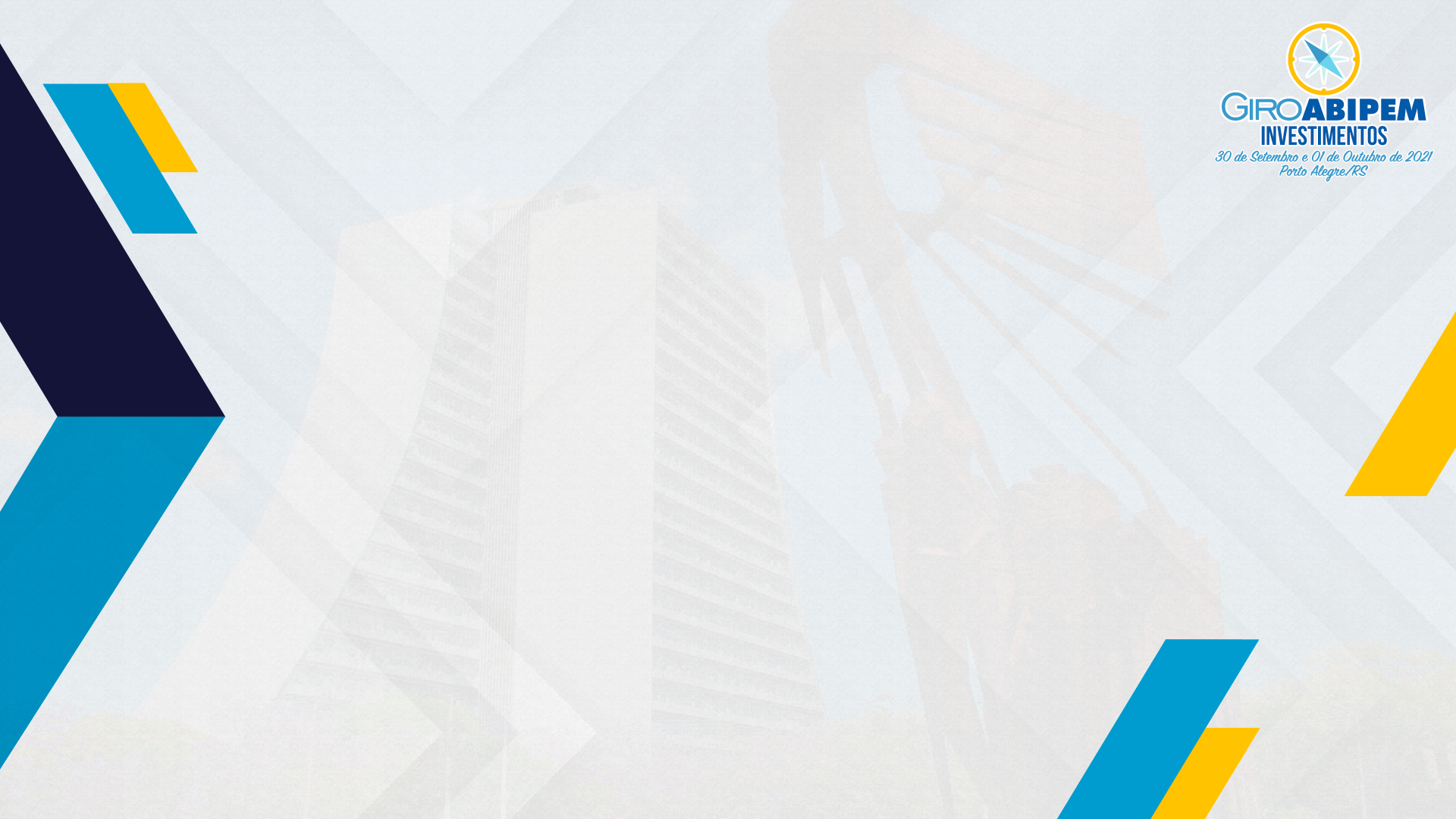 OBSERVAÇÕES
Comitê de Investimentos capacitado;
Elaboração de Política Anual de Investimentos;
Elaboração de estudo de ALM.
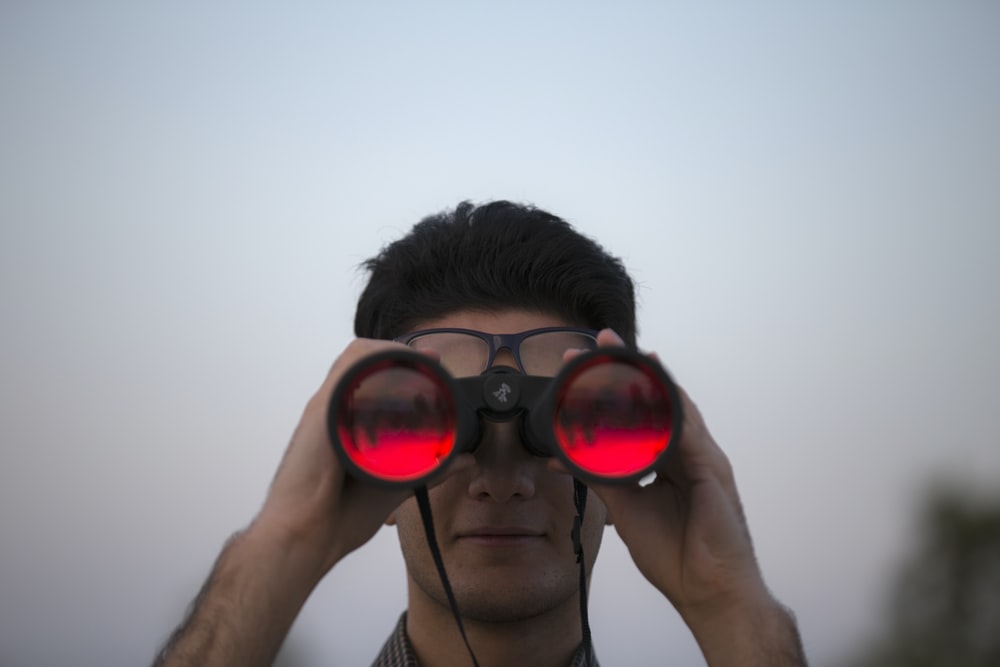 ESTAMOS DE OLHO !!!!